May 2017
WUR Reference signal
Date: 2017-05-01
Authors:
Slide 1
Woojin Ahn et al., WILUS
May 2017
Abstract
Discussing applications of WUR beacon frame in different 11ba usage models
Considering possible behaviors of WUR STAs when no WUR beacon frame is received
Proposing that AP indicates its context (e.g., mobility, power-saving) to the associated STAs
Slide 2
Woojin Ahn et al., WILUS
May 2017
WUR Beacon
11ba has defined WUR beacon frame[1]
Transmitted by WUR AP
Verifying connectivity
Delivering some management info.
E.g., time synchronization function
Other purpose TBD
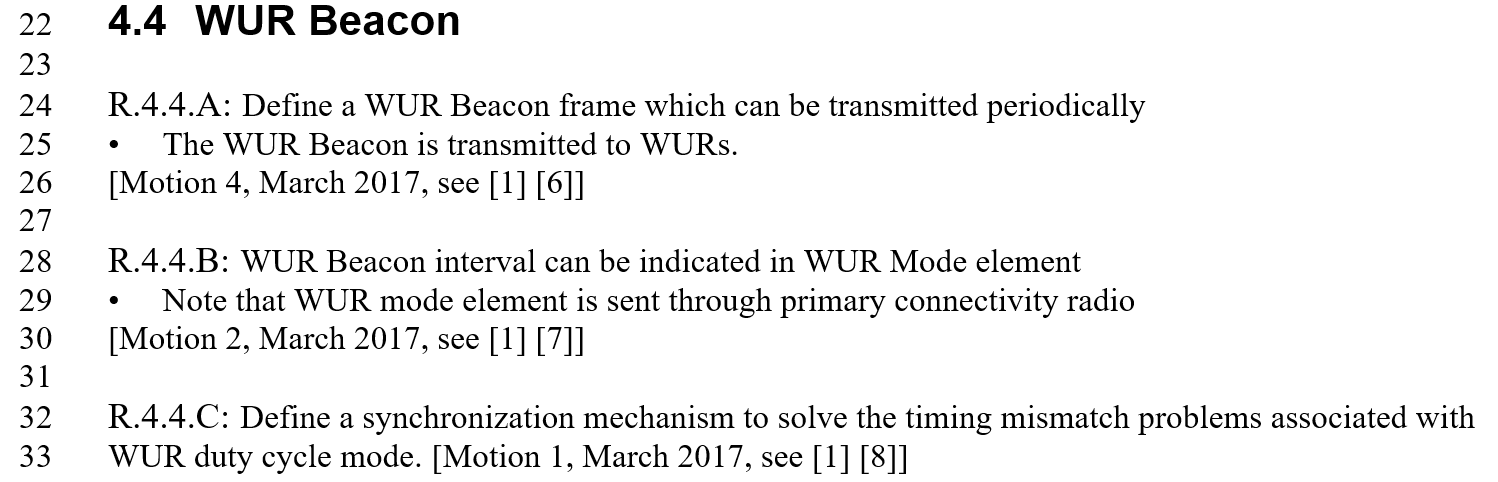 Slide 3
Woojin Ahn et al., WILUS
May 2017
Beacon frame in existing 802.11 networks
Main purposes of beacon frame
Announcing the presence of a WLAN	
Providing all the essential BSS information 
AP consistently broadcasts beacon frame as long as the BSS exists
Usage models of existing 802.11 standards mostly considers infrastructure BSS 
Consisting of Fixed AP and user equipped STAs with little mobility
Upon a lack of beacon frame from the associated AP, a STA might invoke the scanning procedure
Slide 4
Woojin Ahn et al., WILUS
May 2017
WUR beacon in WUR network
In case of WUR networks, the applications of WUR beacon might be different from the existing 802.11 networks[2]
Considering the variety of network environments
Mobile and/or power-saving APs (cattle farm, wearable, wake-up home AP)
Service region may move
Serving temporarily
IoT, wearable STAs
Power saving than performance
Query-based data transfer
In some models, BSS membership might be weak or not be present
Moving goods tracking, ITS

We need to examine effective applications of WUR beacon
Considering various usage models of 11ba with different circumstances
Slide 5
Woojin Ahn et al., WILUS
May 2017
Observation (1) – smart home (UM1)
A smartphone is connected to a fixed AP
The smartphone is operating in WUR mode to reduce power consumption when it is not active
The AP periodically broadcasts WUR beacon frames for STAs in WUR mode
STAs can assure the connectivity without PCR beacon

The smartphone might get out of the WUR beacon range by user
Upon the lack of WUR beacon frame, the STA might notice that it had lost the connection from the AP
New connection is necessary

Recommended behavior upon receiving no WUR beacon: 
The STA wakes up its PCR and invokes the scanning procedure
Slide 6
Woojin Ahn et al., WILUS
May 2017
Observation (2) – outdoor cattle farm (UM3)
Sensor STAs are equipped by cows, and a cattleman with mobile AP manages the sensors
There might be no fixed APs that cover the outdoor farm 
The sensor are supposed to communicate only with the mobile AP
The sensors are mostly operating in WUR mode 
The Mobile AP broadcasts WUR beacon frames

As the cattle man left the farm, no WUR beacon will be received by the sensor STAs
Cattleman is not supposed to stay in the farm all day
Slide 7
Woojin Ahn et al., WILUS
May 2017
Observation (2) – outdoor cattle farm (UM3)
In this case, however, the sensor STAs may not need to wake-up their PCR and find a new BSS
Waste of power, if there’s no AP to connect

Recommended behavior upon receiving no WUR beacon: 
The sensor STAs stay in WUR mode and wait the next visit of the cattle man
In order to do so, the sensor STAs must be aware of that the AP has mobility and may not serve consistently
Slide 8
Woojin Ahn et al., WILUS
May 2017
Observation (3) – wake-up home AP (UM8)
In small home/office, user equipment and sensors are connected to fixed AP
The AP might enter to WUR mode to reduce power consumption and interference
The AP periodically broadcasts WUR beacon frames for STAs in WUR mode

As the AP starts to operate with WUR mode, no WUR beacon will be transmitted
Some STAs might not know that the AP is operating in WUR mode
E.g., WUR mode indication failure
Applying the same logic from the observation (1), STAs in the area might wake up their PCR and invoke scanning, but neither PCR beacon is present
Slide 9
Woojin Ahn et al., WILUS
May 2017
Observation (3) – wake-up home AP (UM8)
Recommended behavior for Smartphone or laptop:
It transmits WUP first, and then scanning if no response
It is necessary to distinguish whether it had lost its connection by distance or the associated AP is in WUR mode
In order to do so, the STA must be aware of that the AP may enter WUR mode in advance
Recommended behavior for IoT, sensor STA
Since both the STA and AP has no mobility, it is better to stay in WUR mode, and transmit WUP if necessary
The STA must be aware of that the AP has no mobility
Slide 10
Woojin Ahn et al., WILUS
May 2017
Summary
We have investigated the application of WUR beacon and corresponding behaviors of STAs in different usage models

It is hard to define a unified behavior regarding WUR beacon reception
Considering the variety of WUR network environment

It seems useful for WUR STAs to understand the context of their associated AP 
E.g., mobility, power-saving
It could help STA to optimize their behavior regarding WUR beacon reception

We propose that AP indicates its context to the associated STAs
Few bits in WUR mode element can be assigned[3]
Slide 11
Woojin Ahn et al., WILUS
May 2017
Strawpoll
Do you support the following?
Define a mechanism for AP to indicates its context (e.g., mobility, power-saving) in WUR mode element



Y/N/A
Slide 12
Woojin Ahn et al., WILUS
May 2017
Reference
[1] 11-17-0575-00-00ba-spec-framework
[2] 11-17-0029-05-00ba-wur-usage-model-document
[3] 11-17-0342-04-00ba-wur-negotiation-and-acknowledgement-procedure-follow-up
Slide 13
Woojin Ahn et al., WILUS